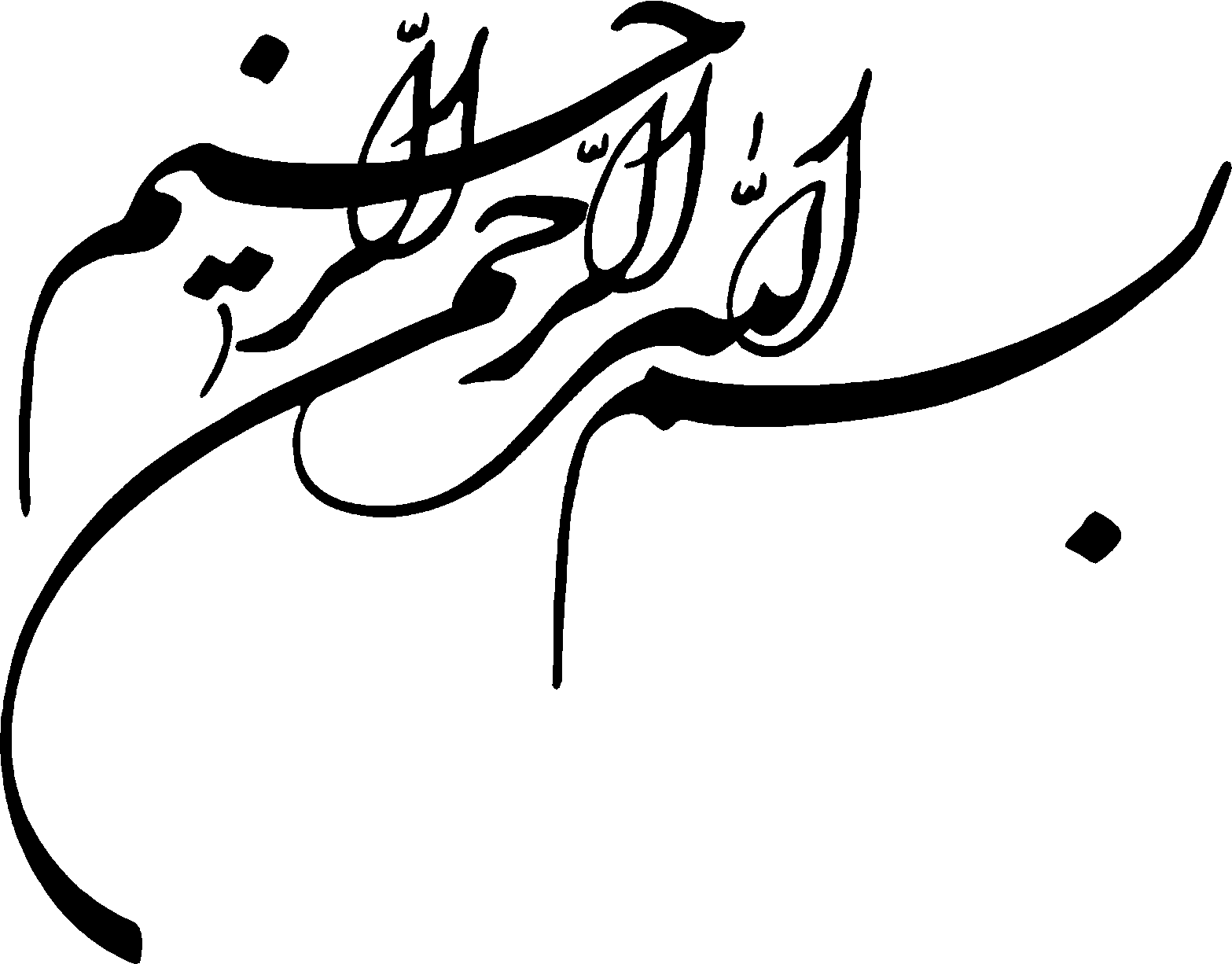 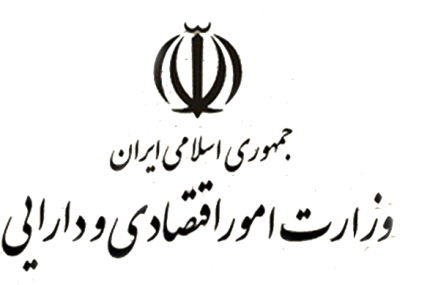 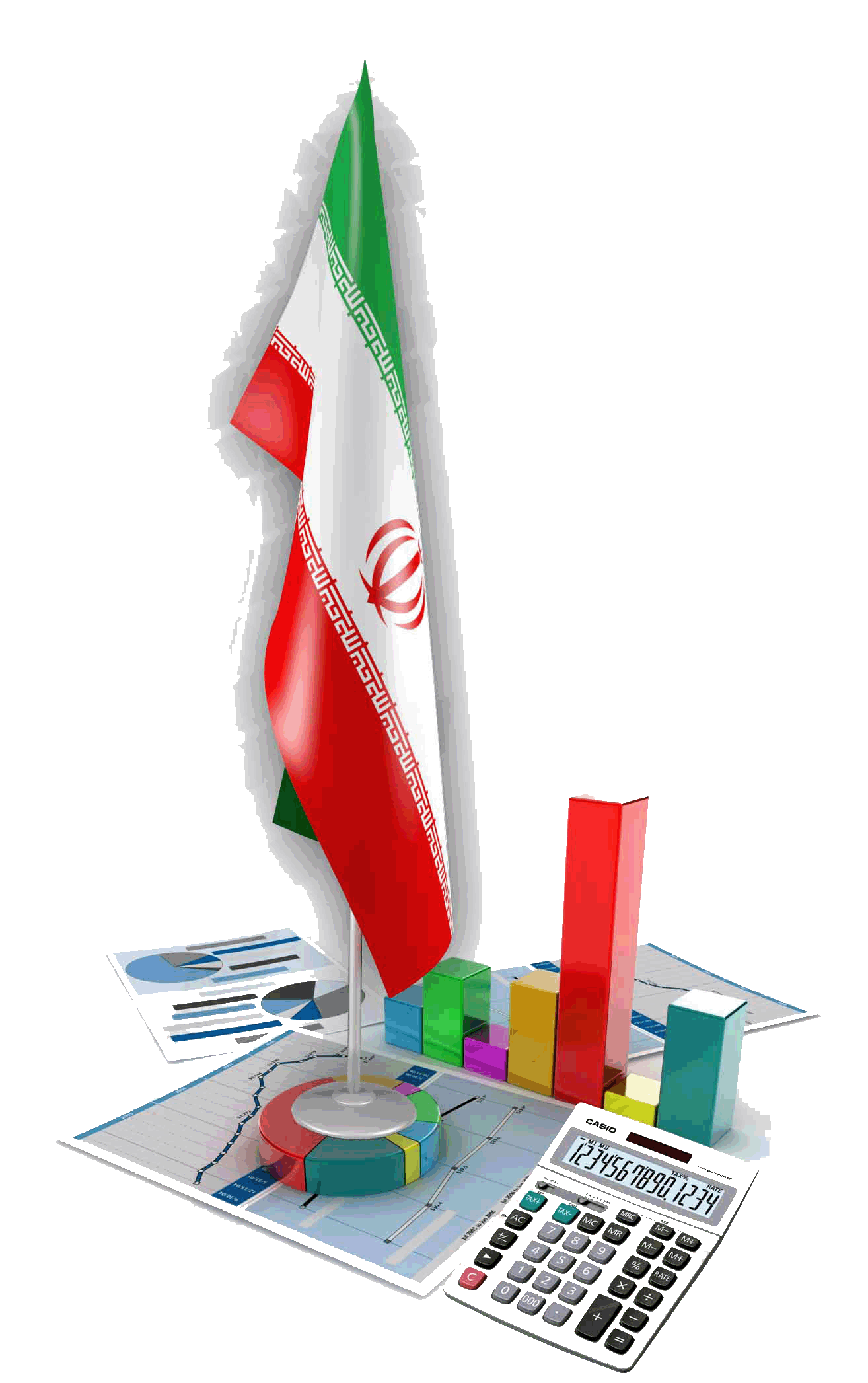 حسابداری اسناد خزانه اسلامی
رویدادهای مربوط به طرح  x
رویدادهای مربوط به طرح  x
رویدادهای مربوط به طرح  x
رویدادهای مربوط به طرح  x
رویدادهای مربوط به طرح  x
تکمیل فرم‎های عملکرد بودجه‎ای